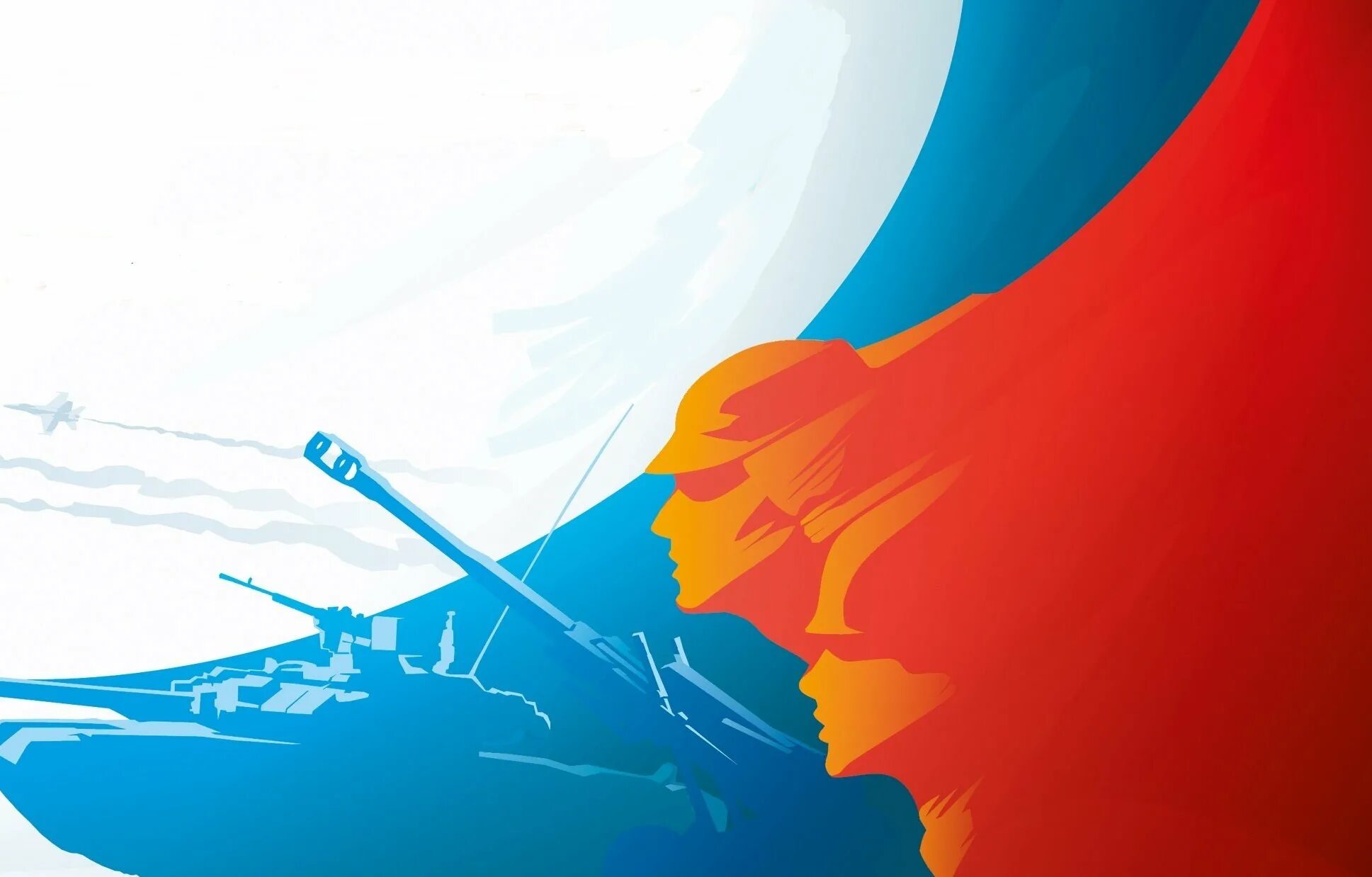 23 февраля - День защитника Отечества!
Подготовила:
 студентка группы 3/2л 
Медведева Полина
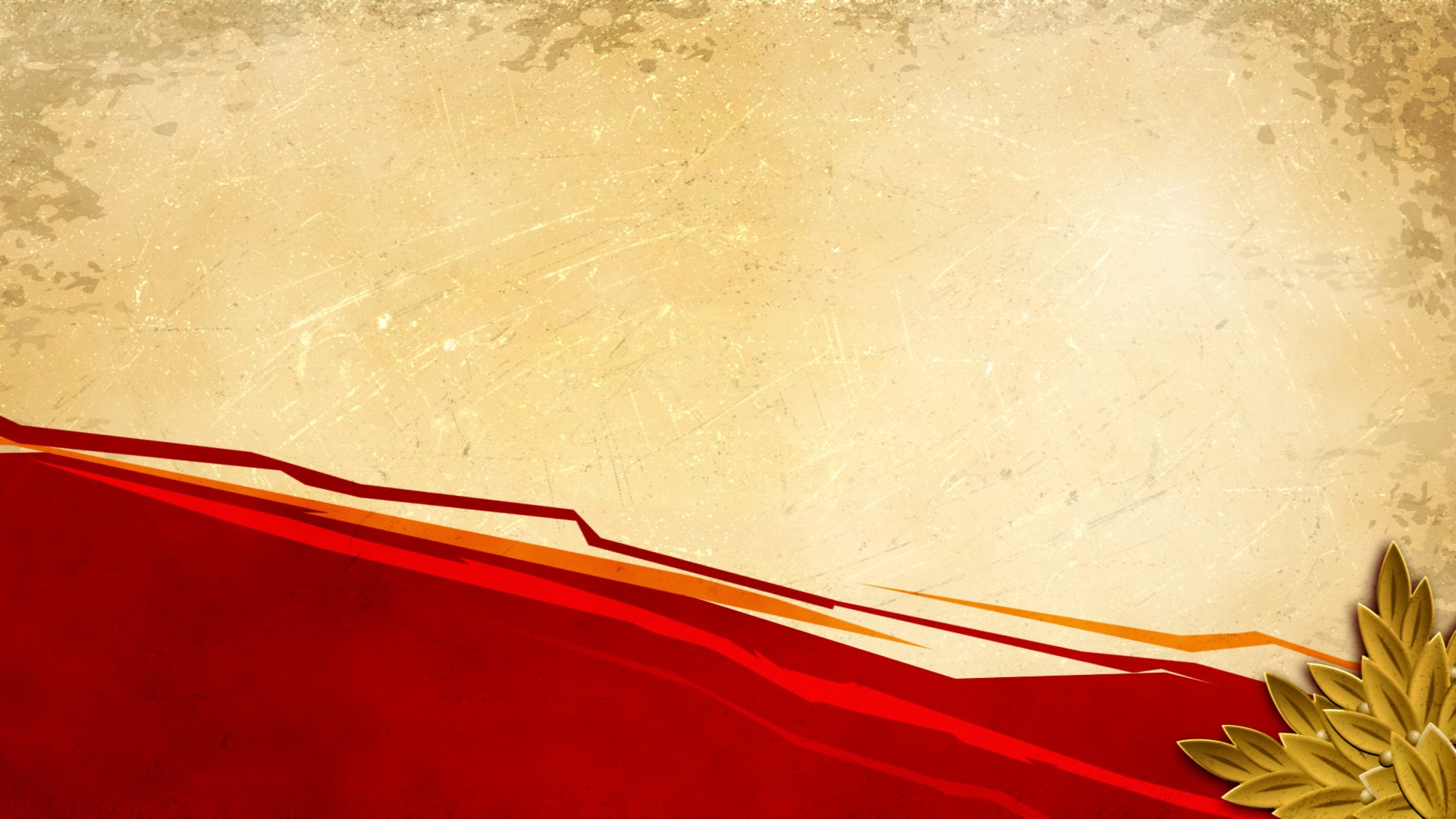 День защитника Отечества. 
Сегодня это праздник всех тех, кто защищал, защищает и готов защищать Отечество.
Чудесный праздник в феврале
Страна моя встречает
Она защитников своих
Сердечно поздравляет!

На суше, в небе, на морях
И даже под водою
Солдаты мир наш берегут
Для нас, дружок, с тобою.
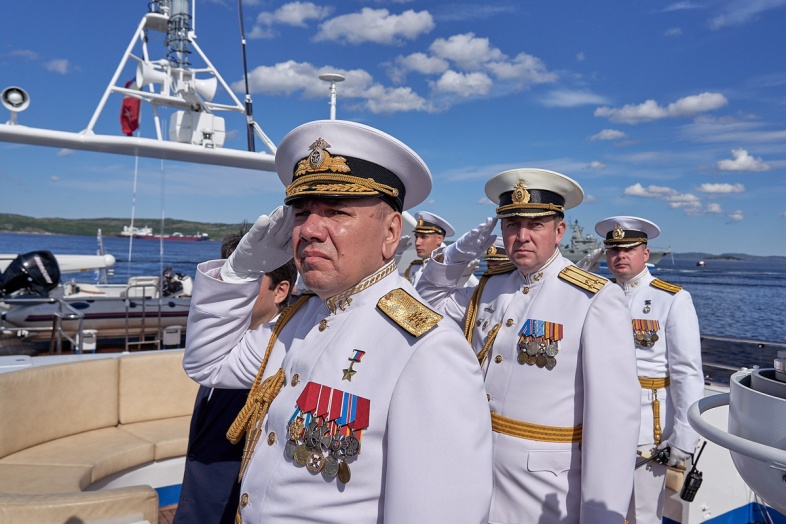 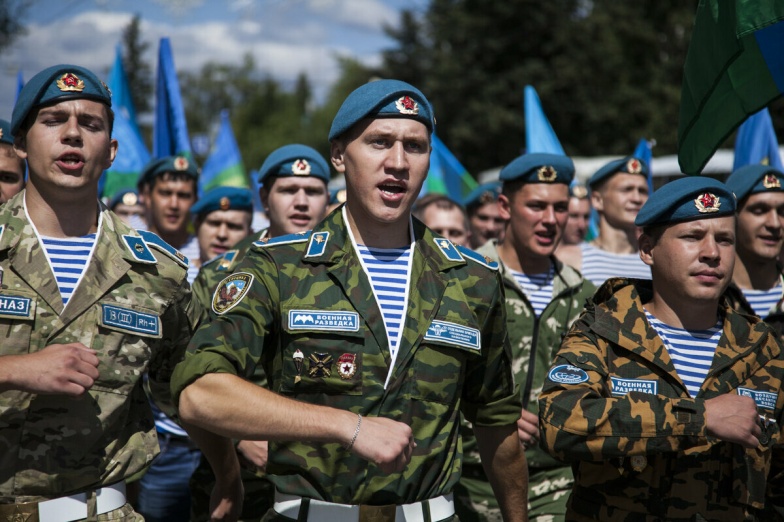 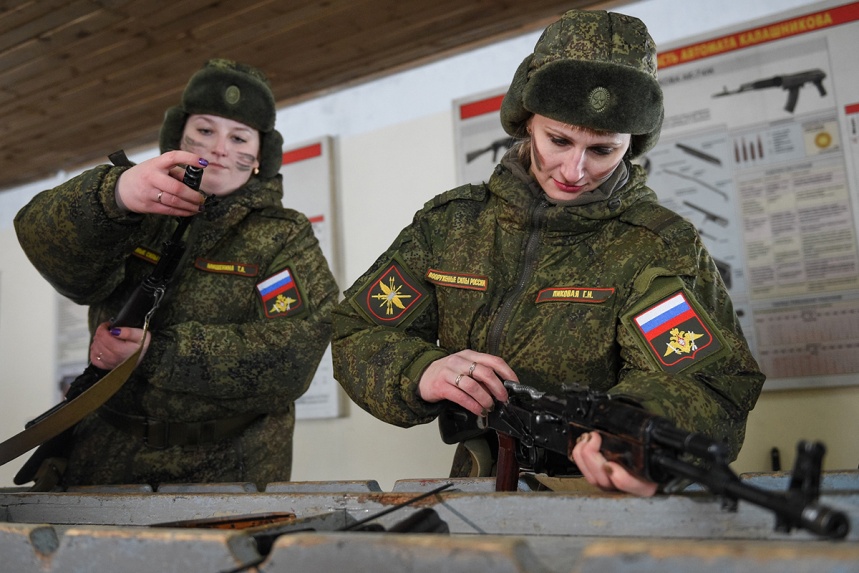 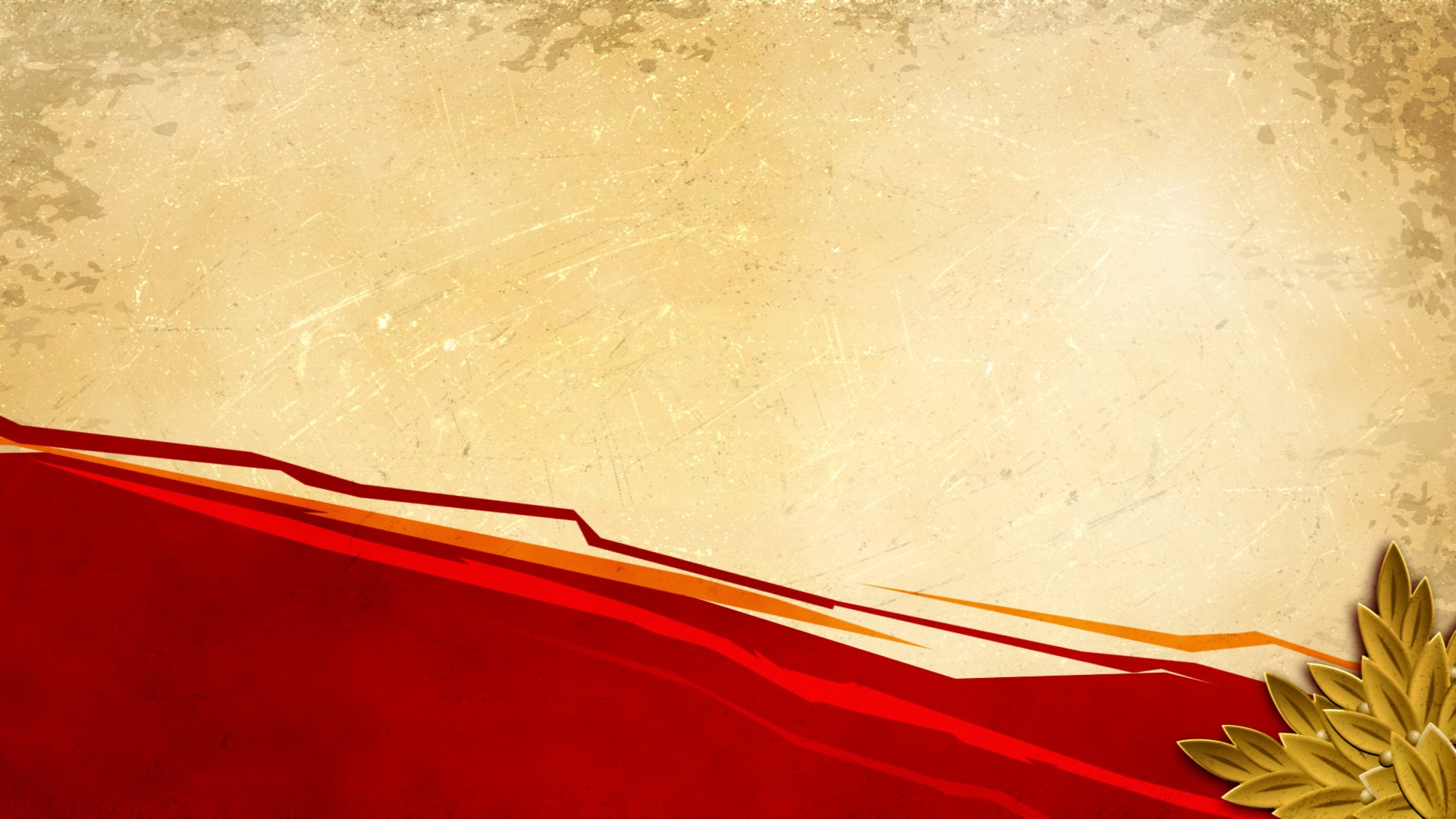 Впервые дата 23 февраля стала праздничной в 1919 году. Тогда ее назвали. Днем Красного подарка и приурочили к годовщине боев первых красноармейских частей с немецкими войсками под Псковом и Нарвой.
В целом же история праздника восходит ко дню создания Рабоче-крестьянской Красной армии — 28 января 1918-го. В тот день Совнарком издал соответствующий декрет.
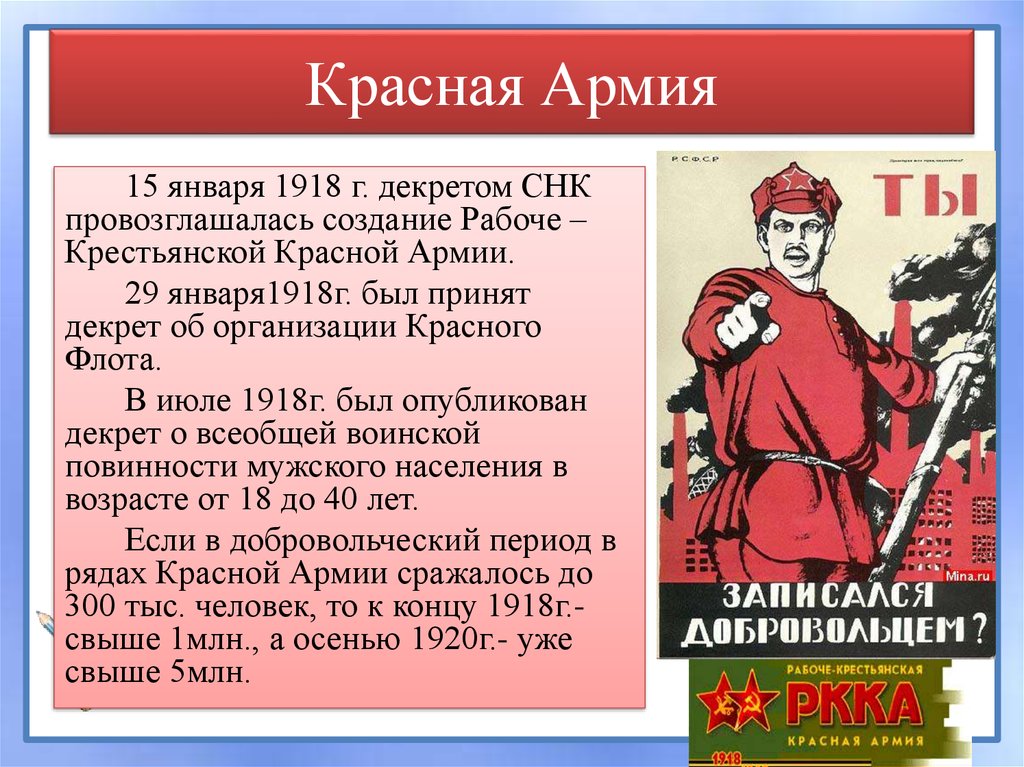 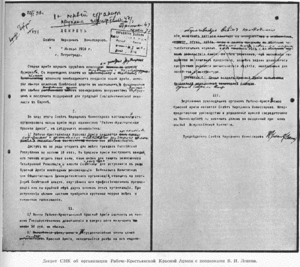 Декрет СНК о создании Рабоче-крестьянской Красной армии с поправками В. И. Ленина.
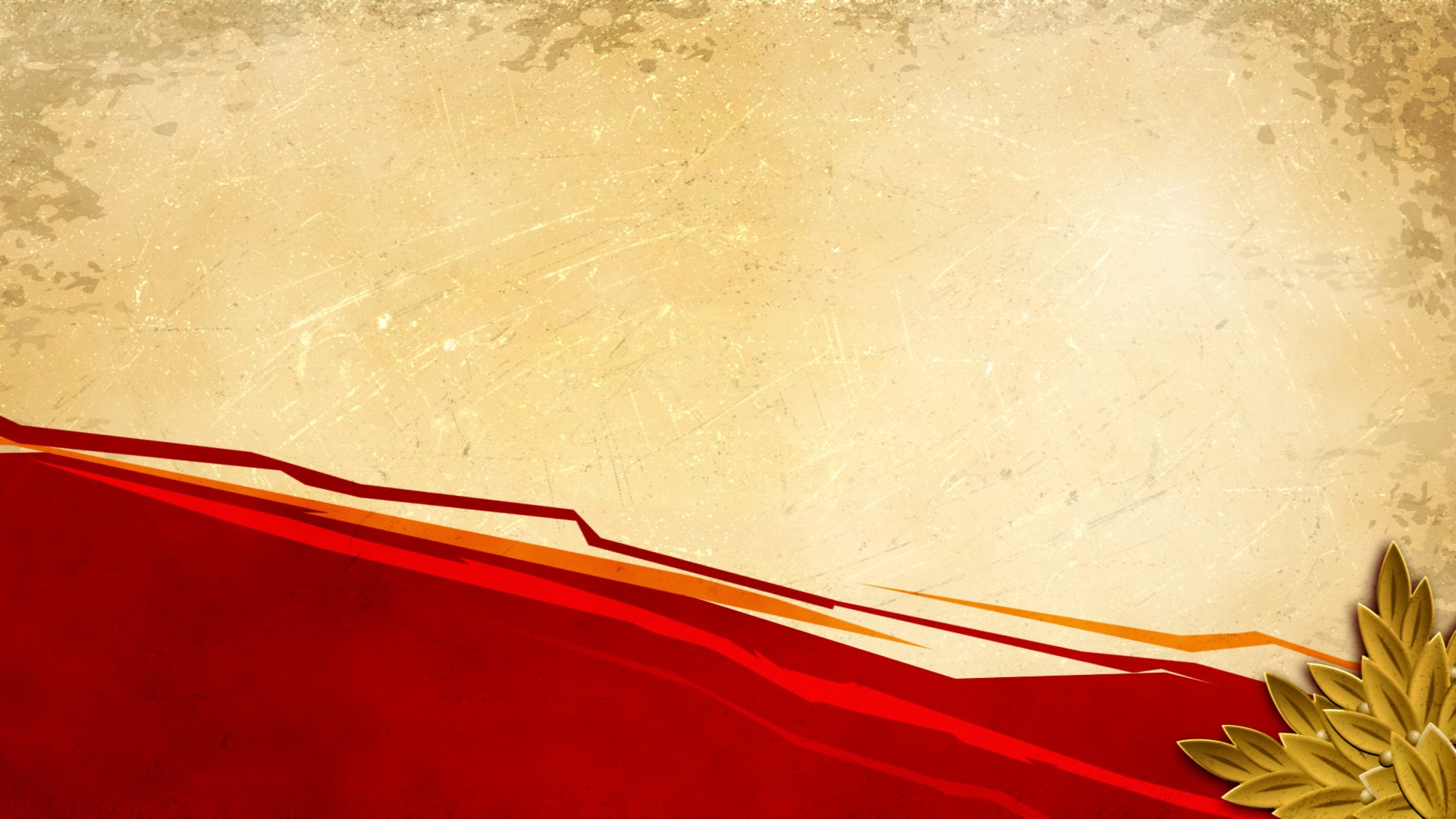 После распада Советского Союза дата была переименована в День защитника Отечества. Для некоторых людей праздник 23 февраля остался днем мужчин, которые служат в армии или в каких-либо силовых структурах.
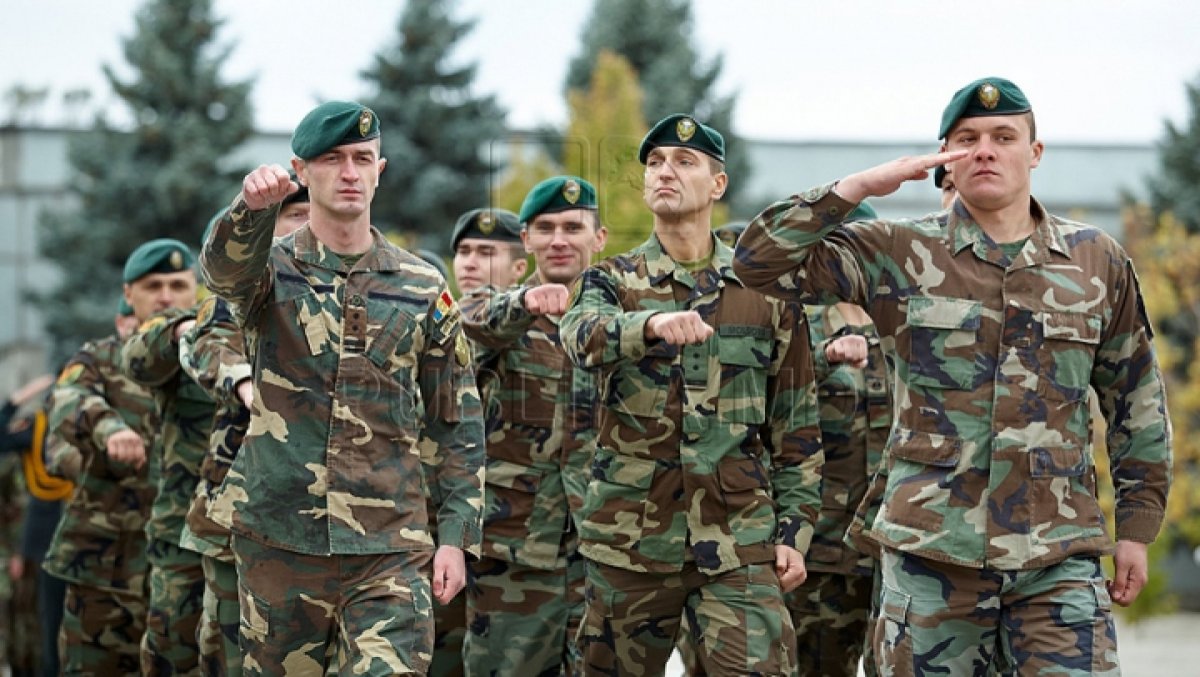 Тем не менее, большинство граждан России и стран бывшего СССР склонны рас-сматривать День защитника Отечества не столько, как годовщину победы или День Рождения Красной Армии, сколько, как День настоящих мужчин, Защитников, в самом широком смысле этого слова.
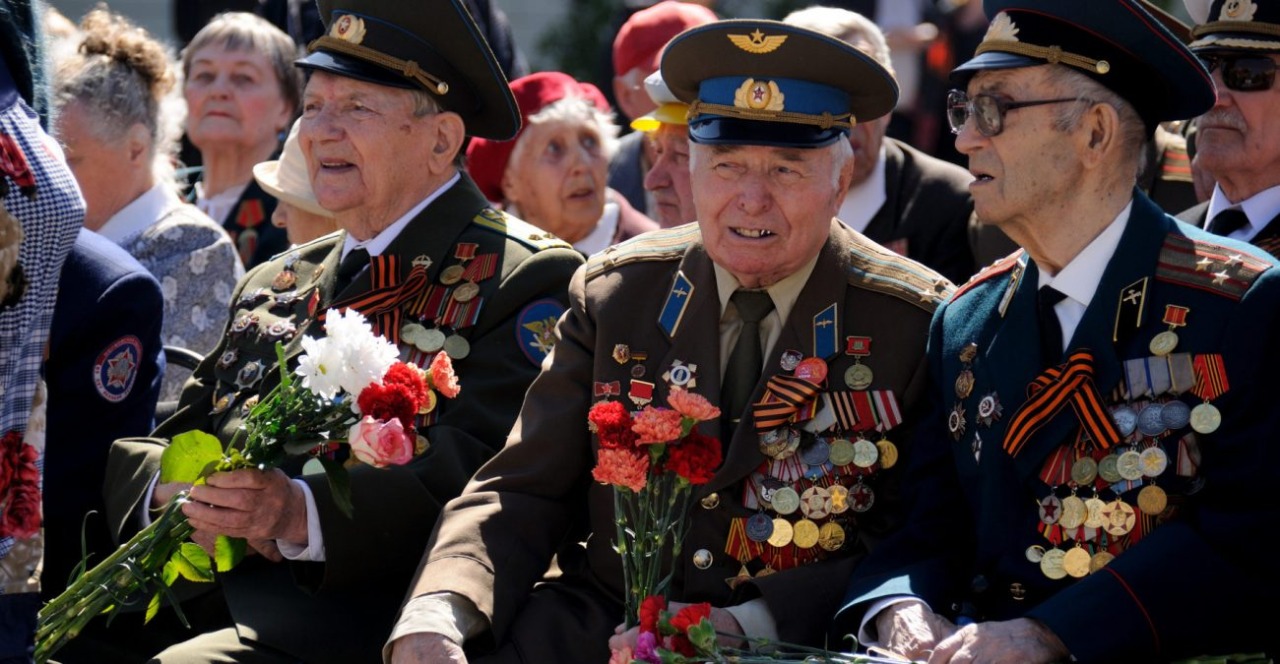 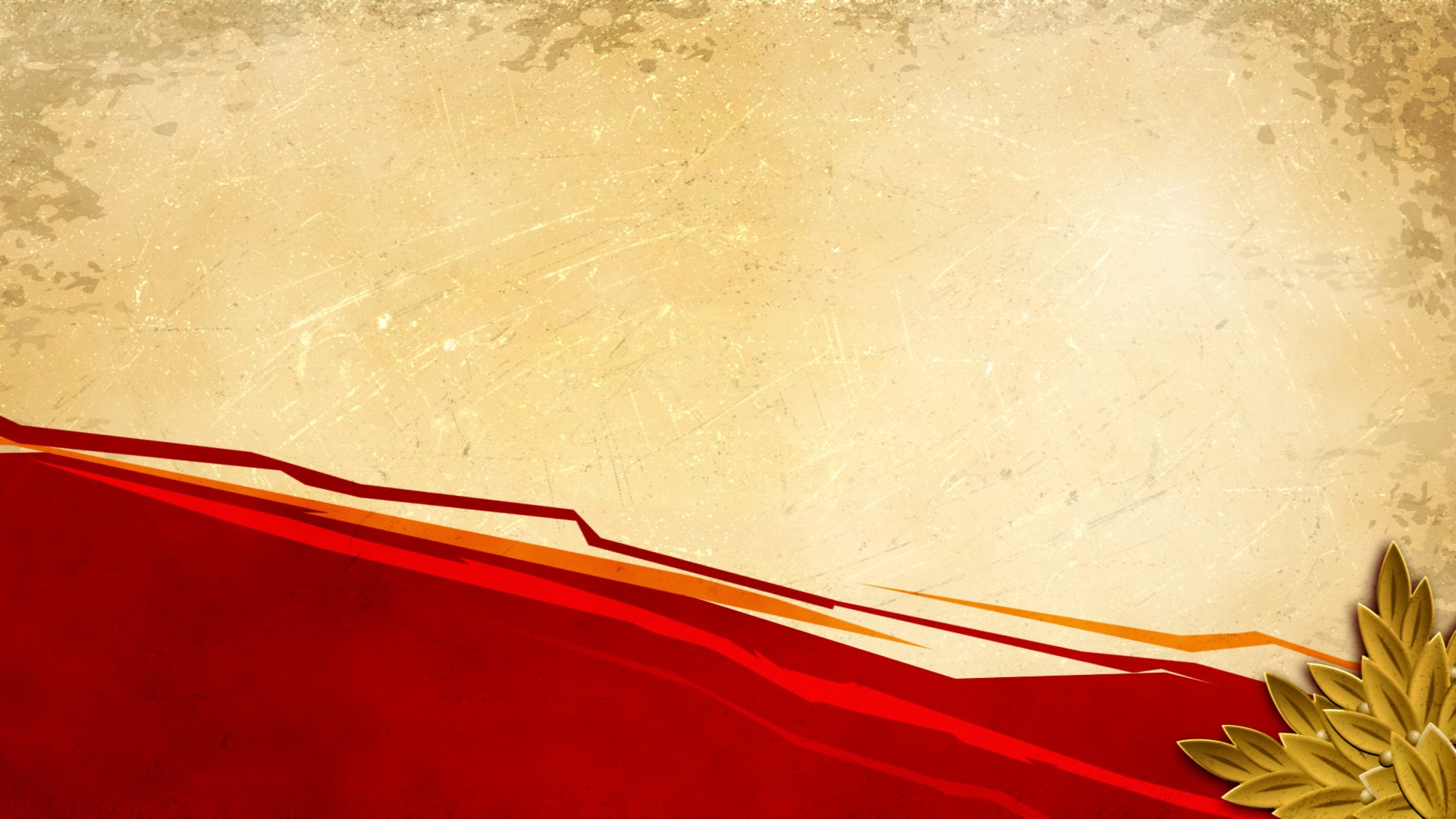 Этот праздник, с момента появления в нашем календаре, остается неизменным по своему содержанию и уровню всенародной любви к нему, но одновременно День защитника Отечества имеет еще и очень интересную историю. Достаточно сказать, что за время своего существования он несколько раз переименовывался и возник при достаточно интересных обстоятельствах.
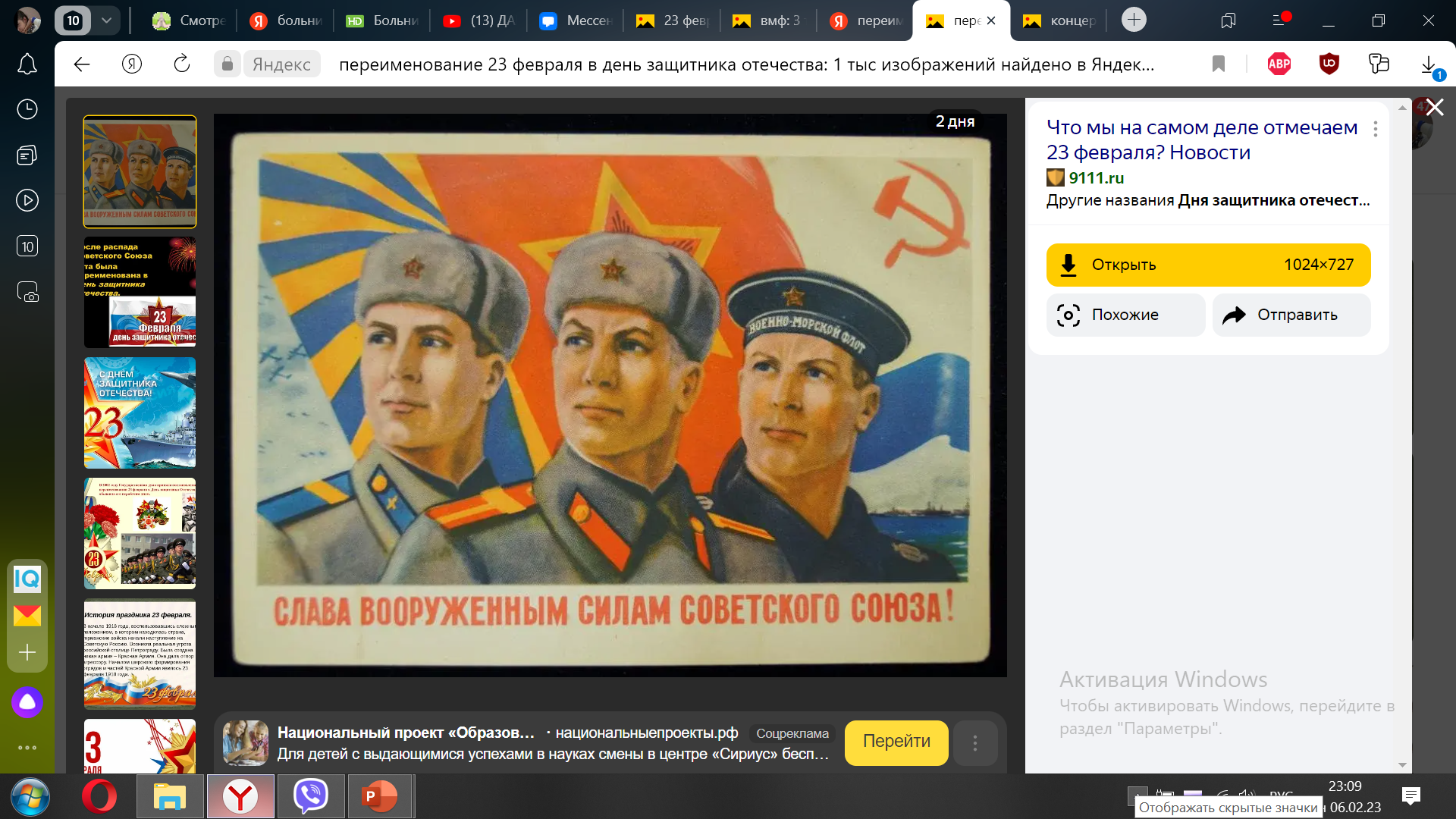 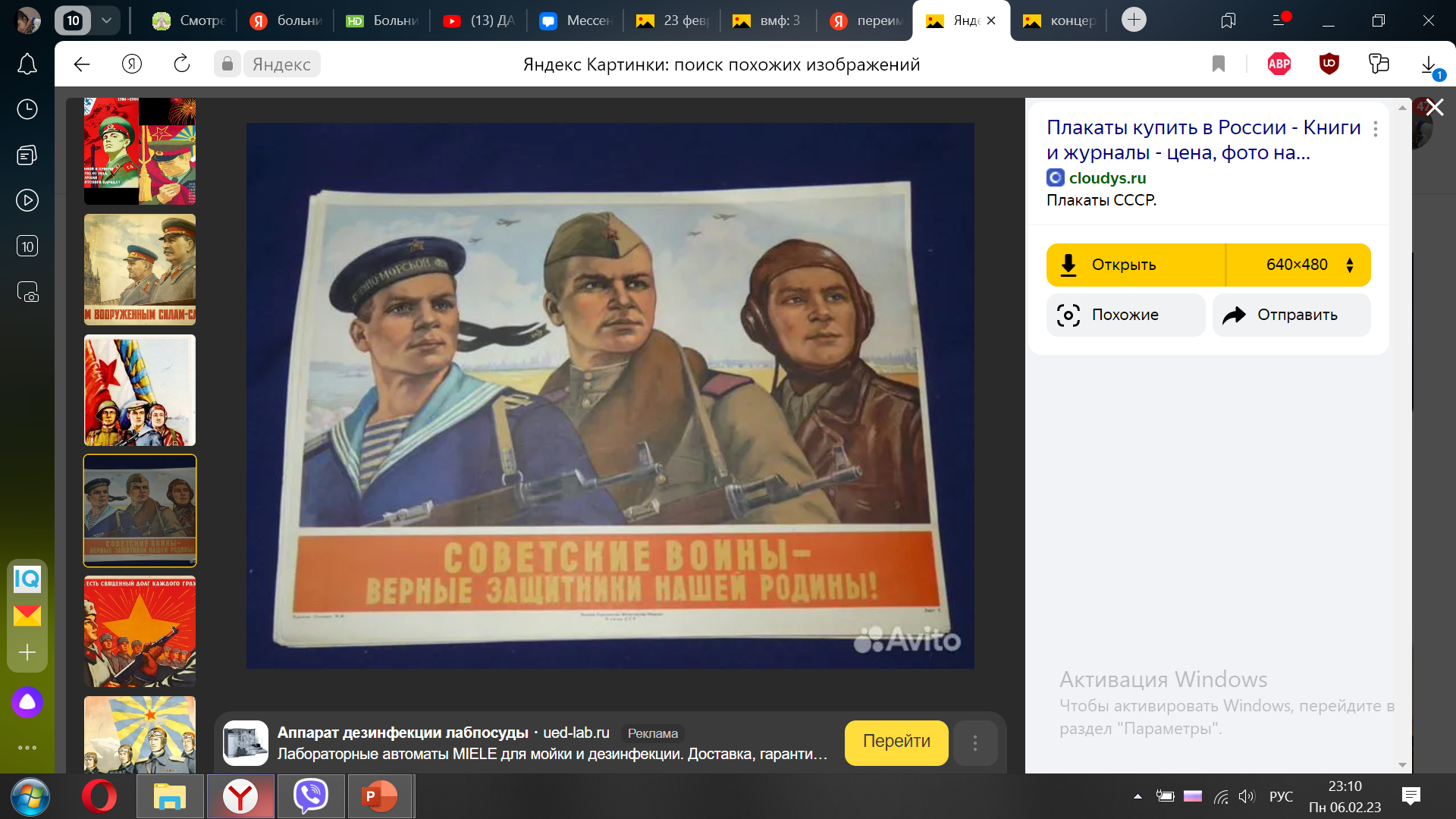 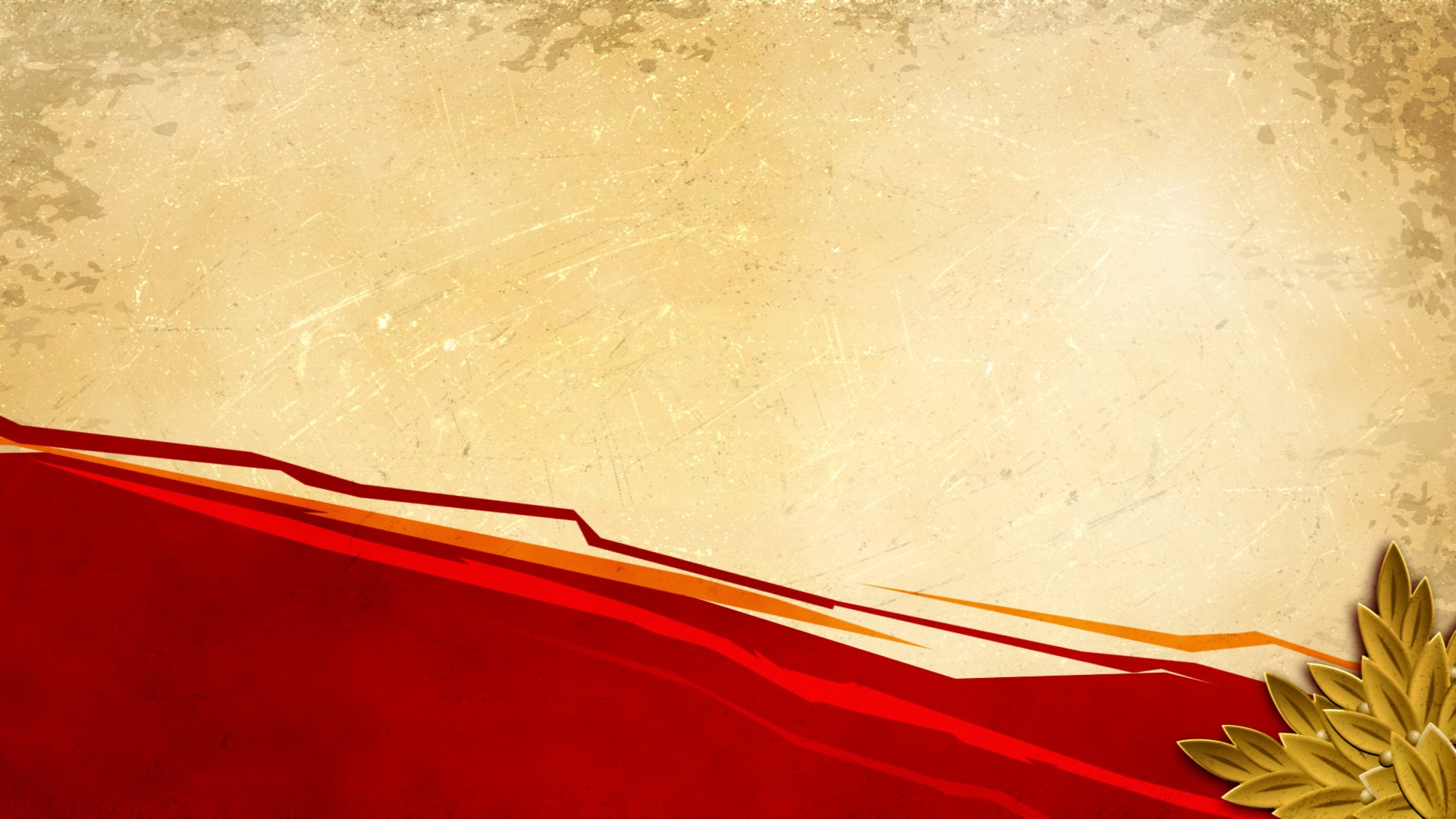 Как назывался праздник всех мужчин в разные годы нашей истории:
1919 -1946 День Рабоче-Крестьянской Красной армии
1946-1992 (по 7 мая) День Советской армии и Военно-Морского флота
1993 – 1994 День Российской армии
1995 – 2012  День защитника отечества
С 2002 – День защитника Отечества праздничный выходной  день
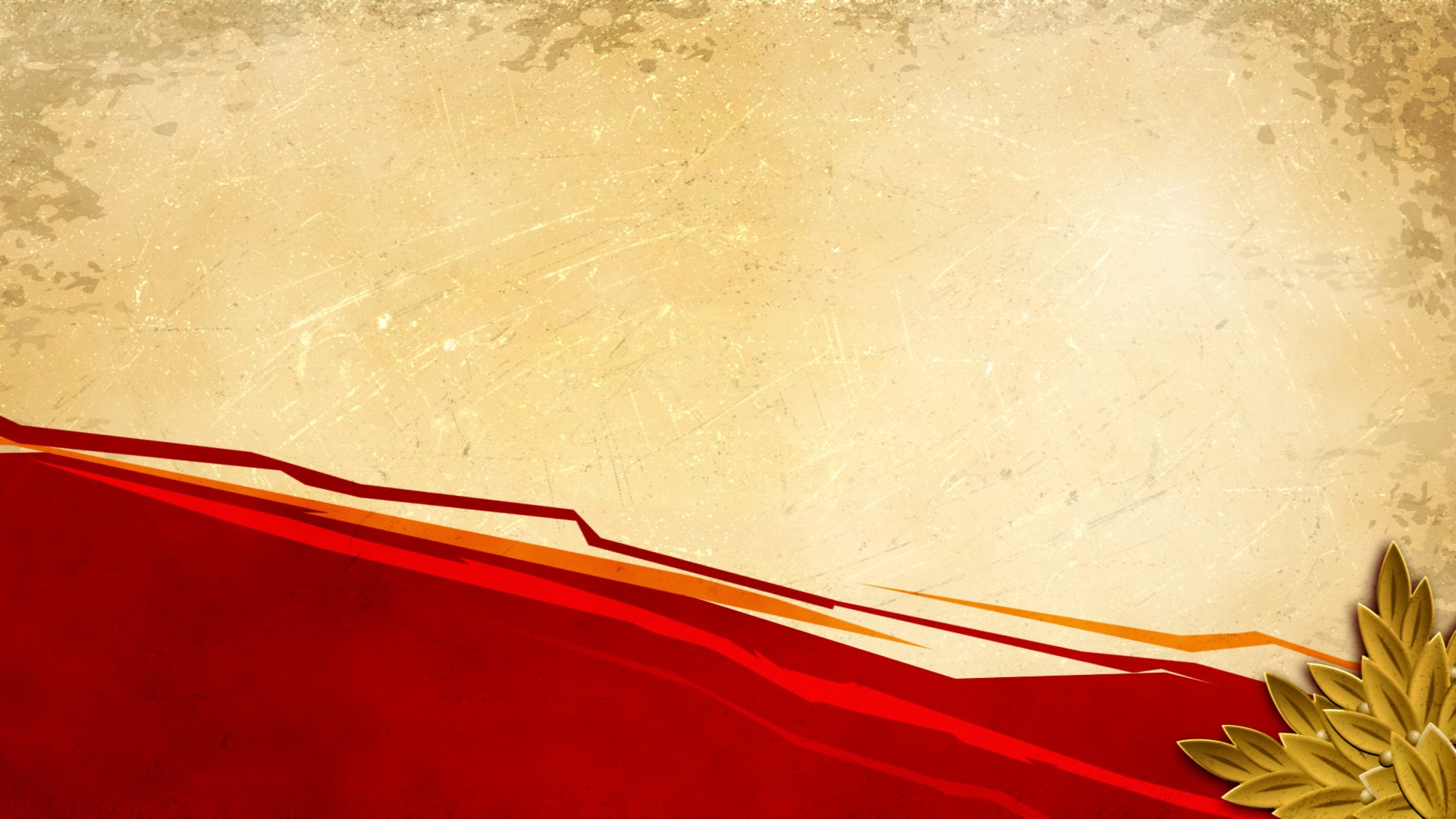 В традиции праздника входит, сохранившиеся и сегодня в бывших советских республиках, — чествование ветеранов, возложение цветов к памятным местам, проведение праздничных концертов и мероприятий, организация салютов во многих городах.
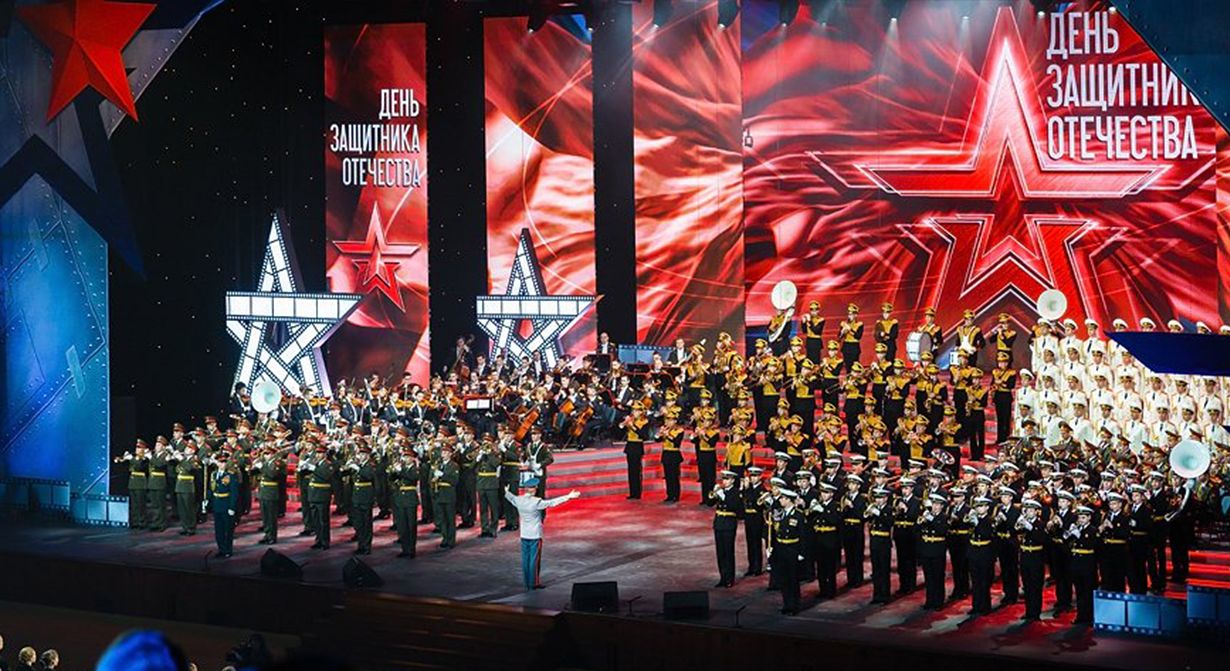 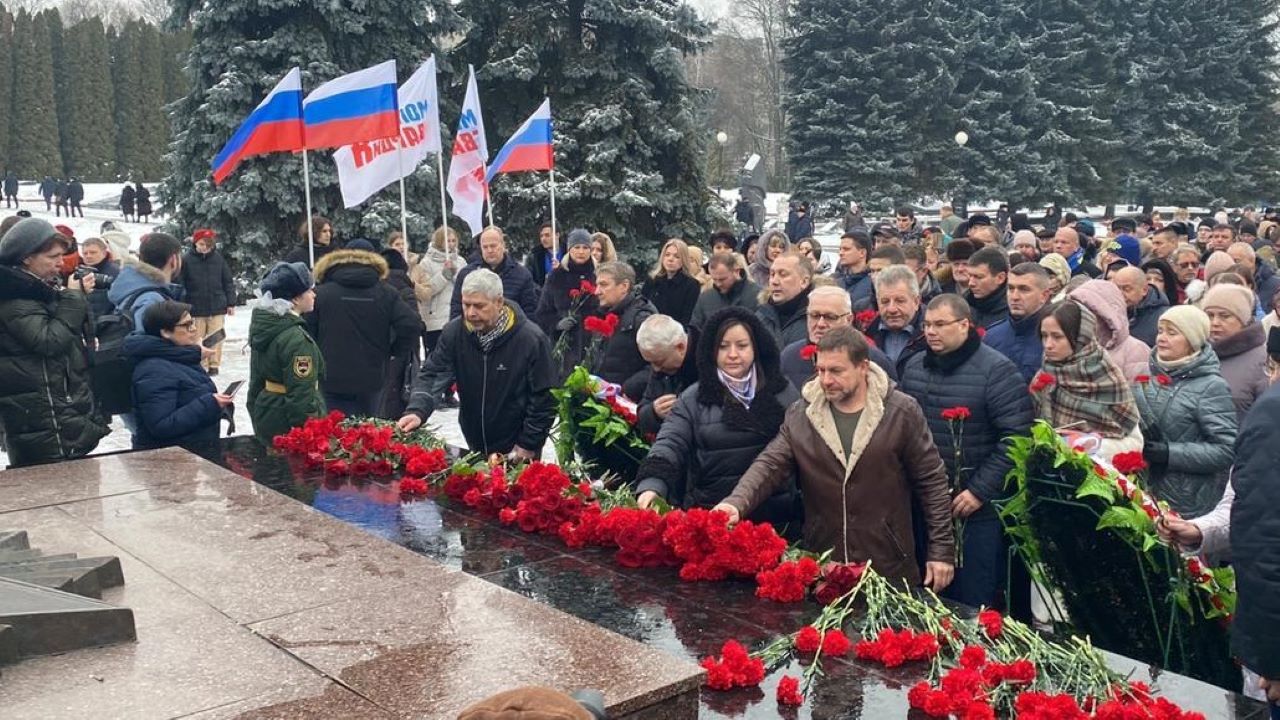 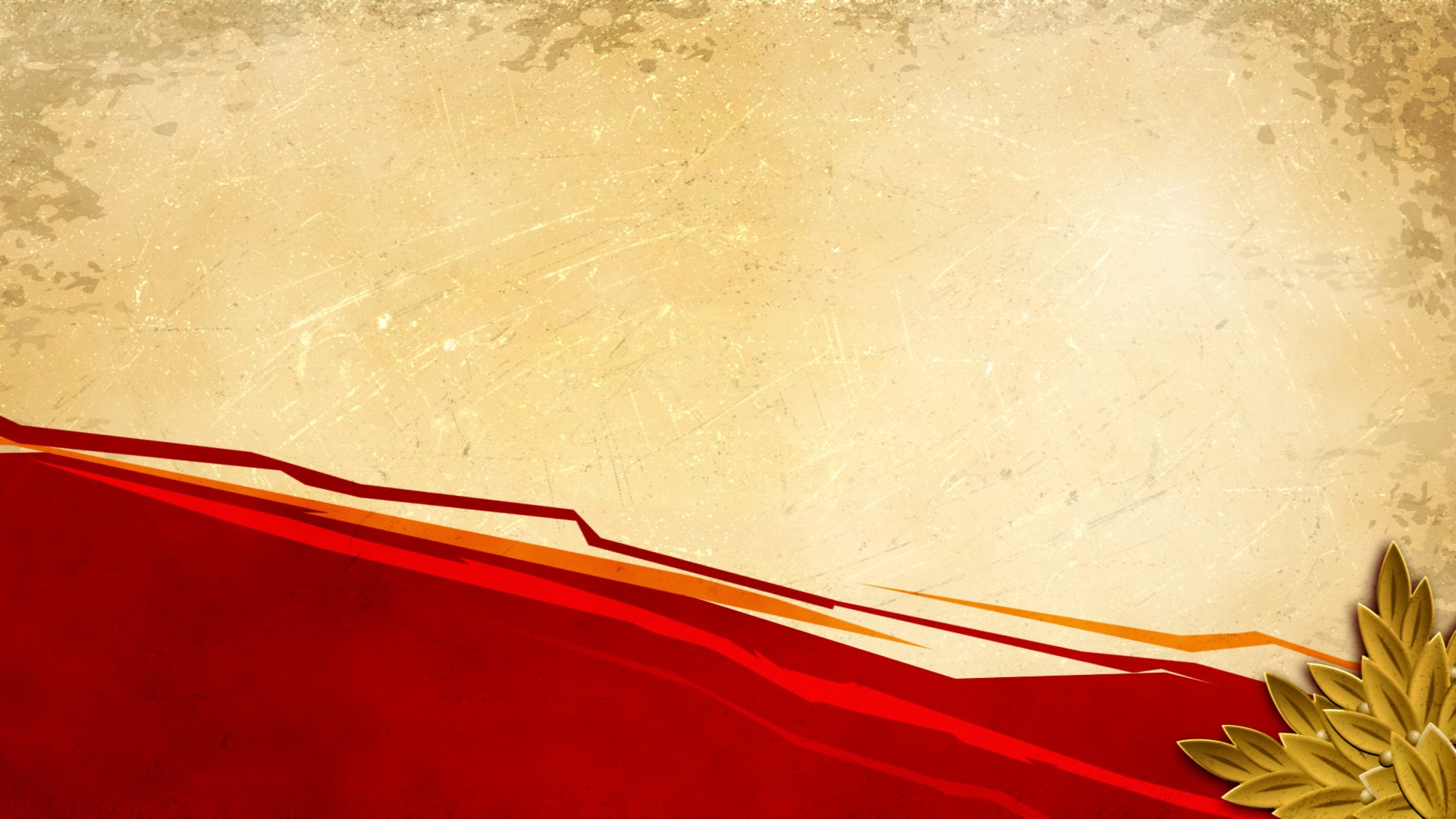 И в душе, тосковавшей по свету и ласке, 
Ожил радости прежней певучий поток. 
И нагнулся солдат и к простреленной каске 
Осторожно приладил цветок.

Снова ожили в памяти были живые — 
Подмосковье в снегах и в огне Сталинград. 
За четыре немыслимых года впервые, 
Как ребенок, заплакал солдат.

Так стоял пехотинец, смеясь и рыдая, 
Сапогом попирая колючий плетень. 
За плечами пылала заря молодая, 
Предвещая солнечный день.
Алексей Сурков Утро победы
Где трава от росы и от крови сырая, 
Где зрачки пулеметов свирепо глядят, 
В полный рост, над окопом переднего края, 
Поднялся победитель-солдат.

Сердце билось о ребра прерывисто, часто. 
Тишина… Тишина… Не во сне — наяву. 
И сказал пехотинец: — Отмаялись! Баста!- 
И приметил подснежник во рву.
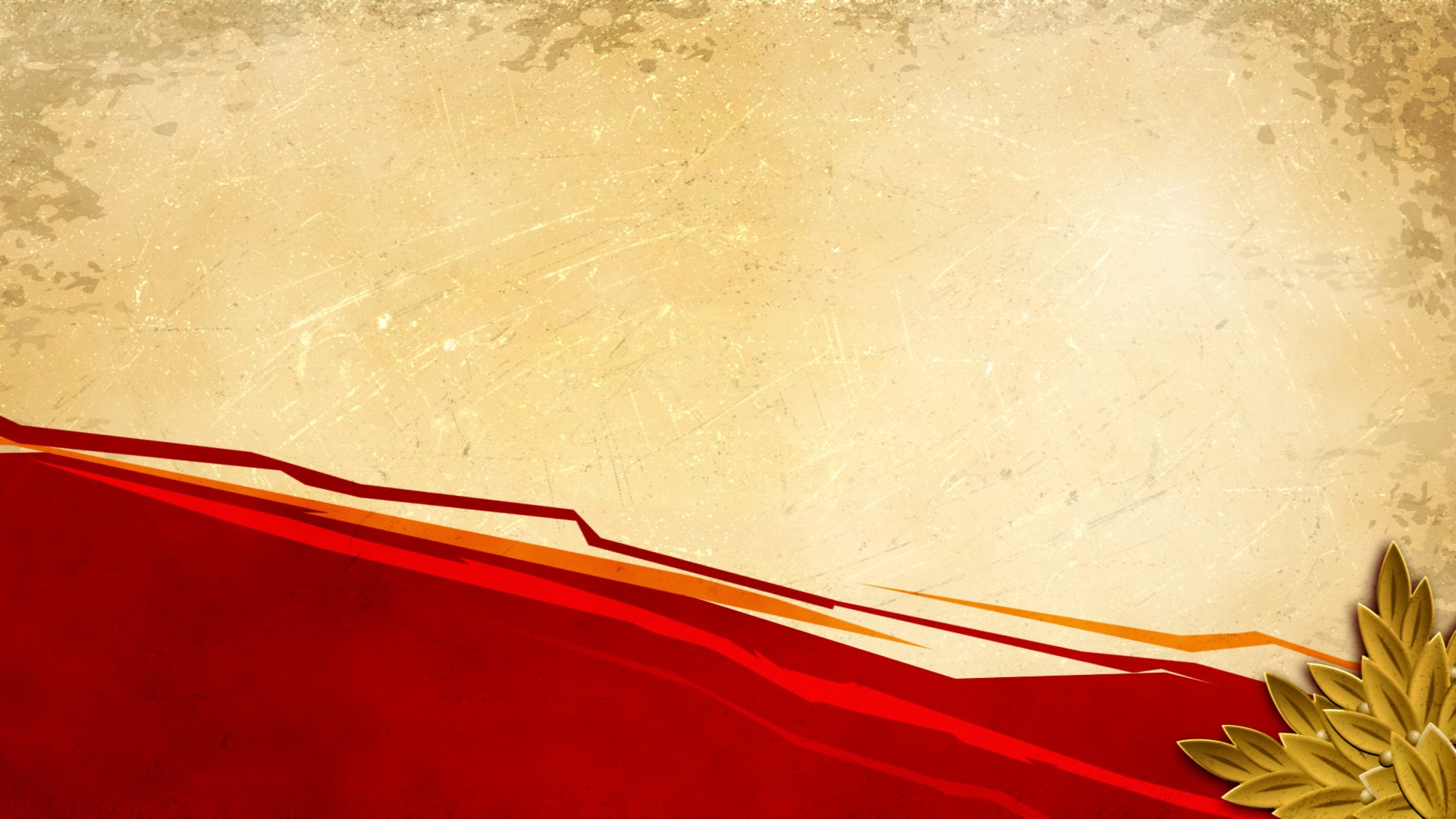 Февраль - самый суровый месяц года! Может быть, именно поэтому самый большой и суровый мужской праздник появился в феврале?! Охраняя нашу Родину, вы охраняете нас - всех тех, кто нуждается в вашей силе и поддержке. Поздравляем вас - солдаты нашего счастья и безопасности! Мы любим вас!
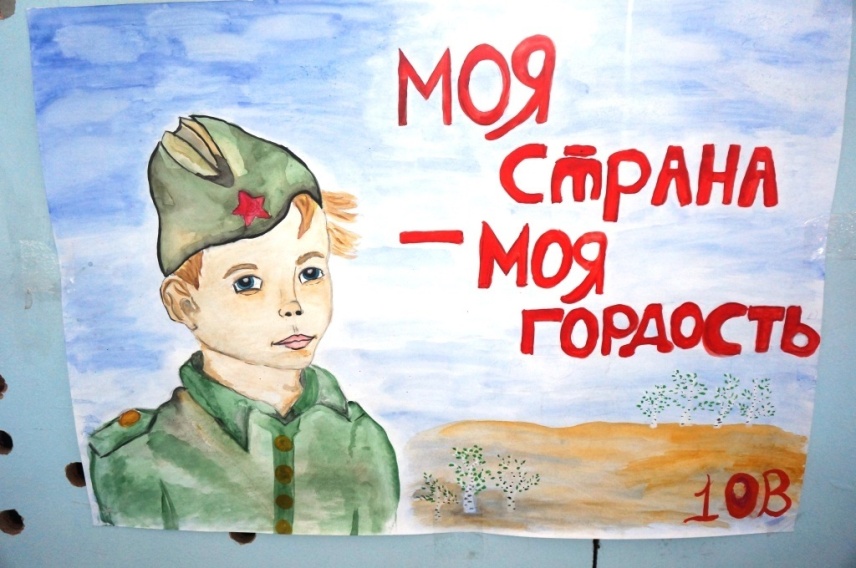 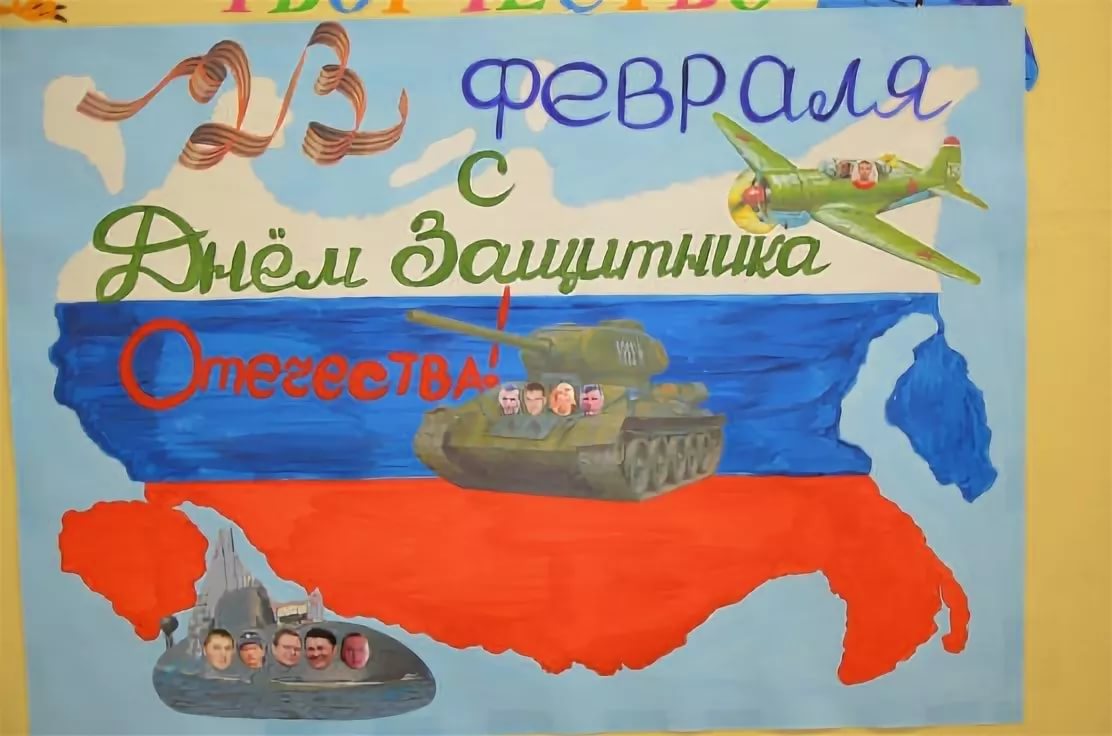 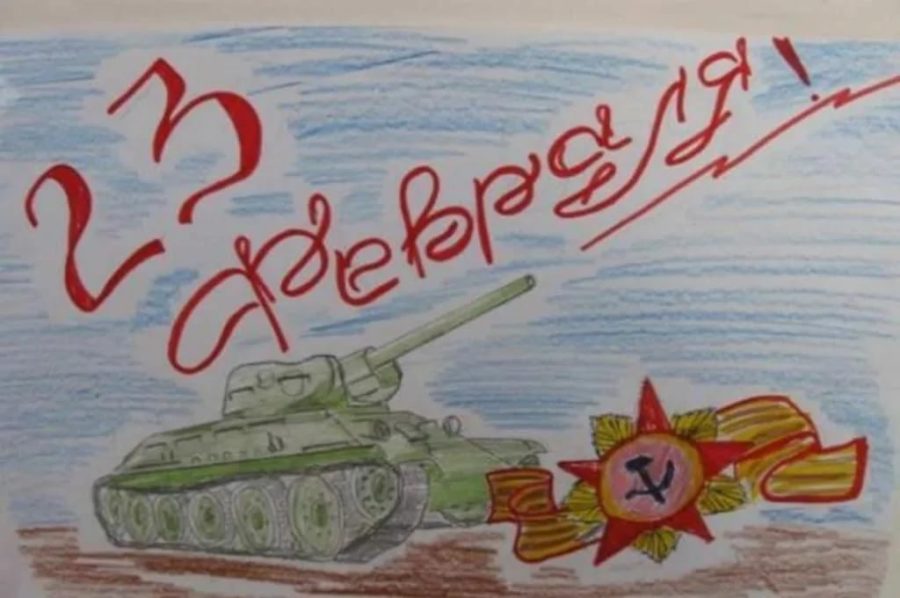 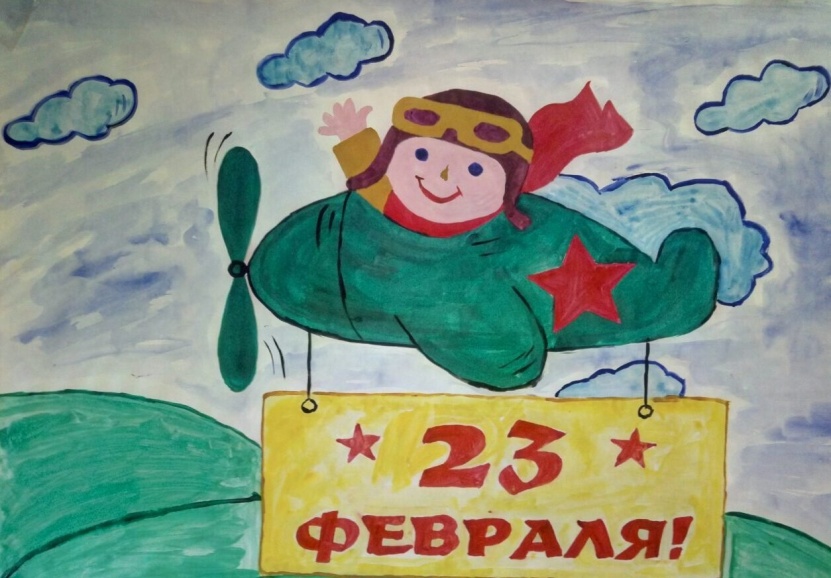 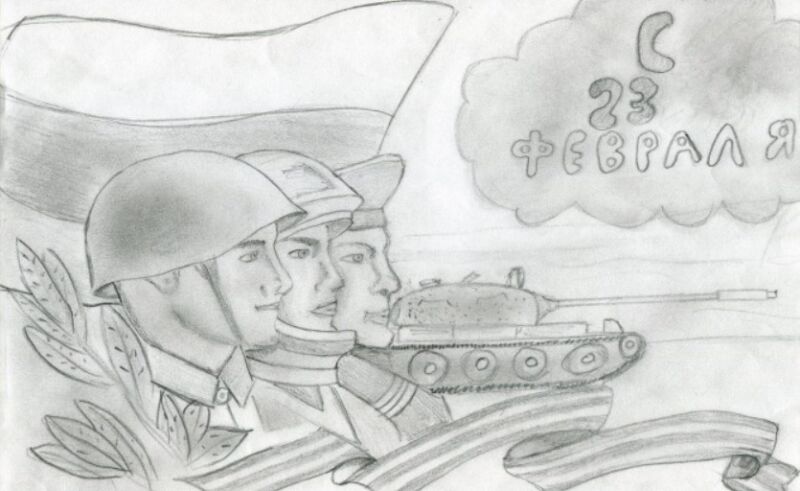 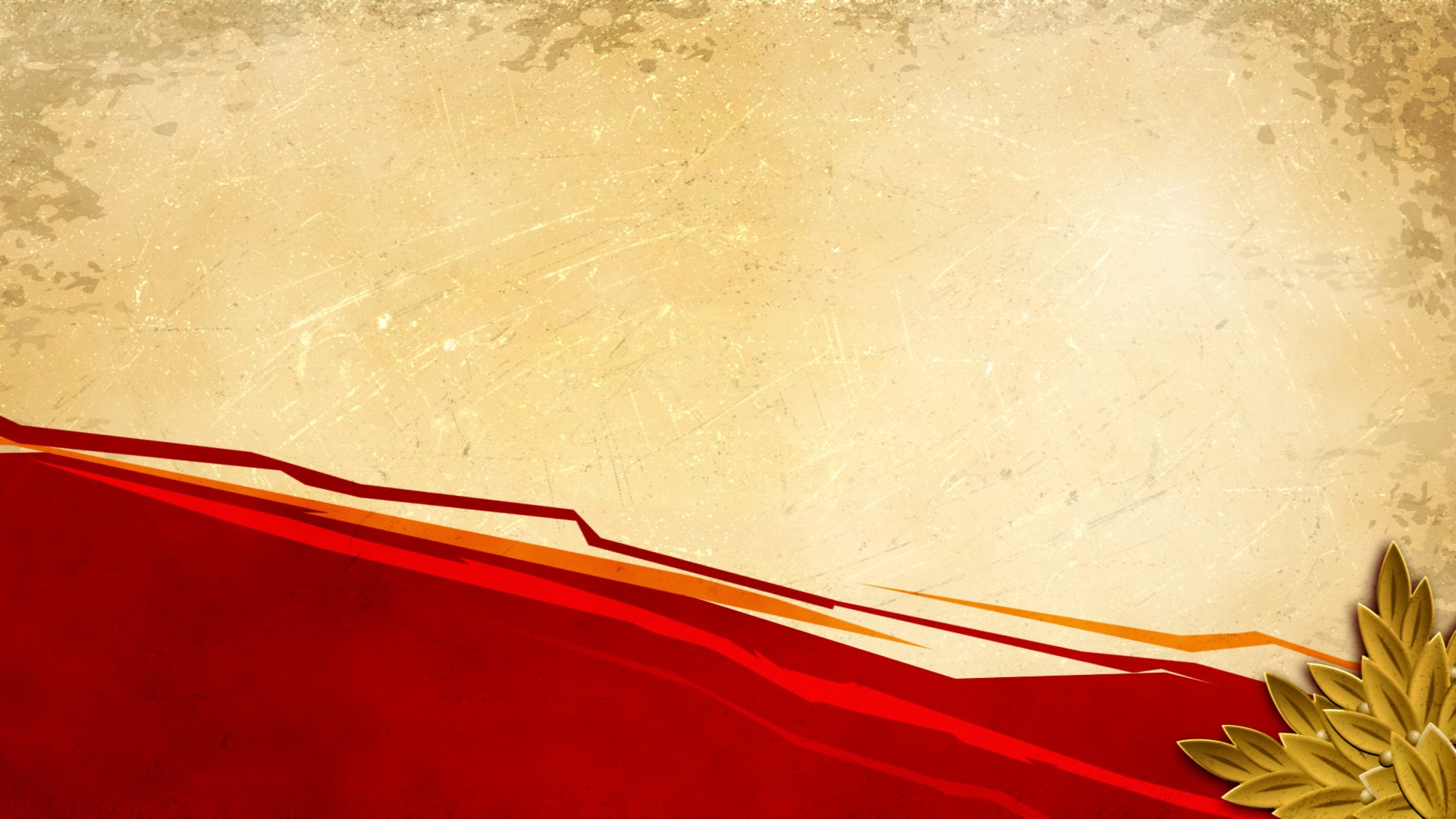 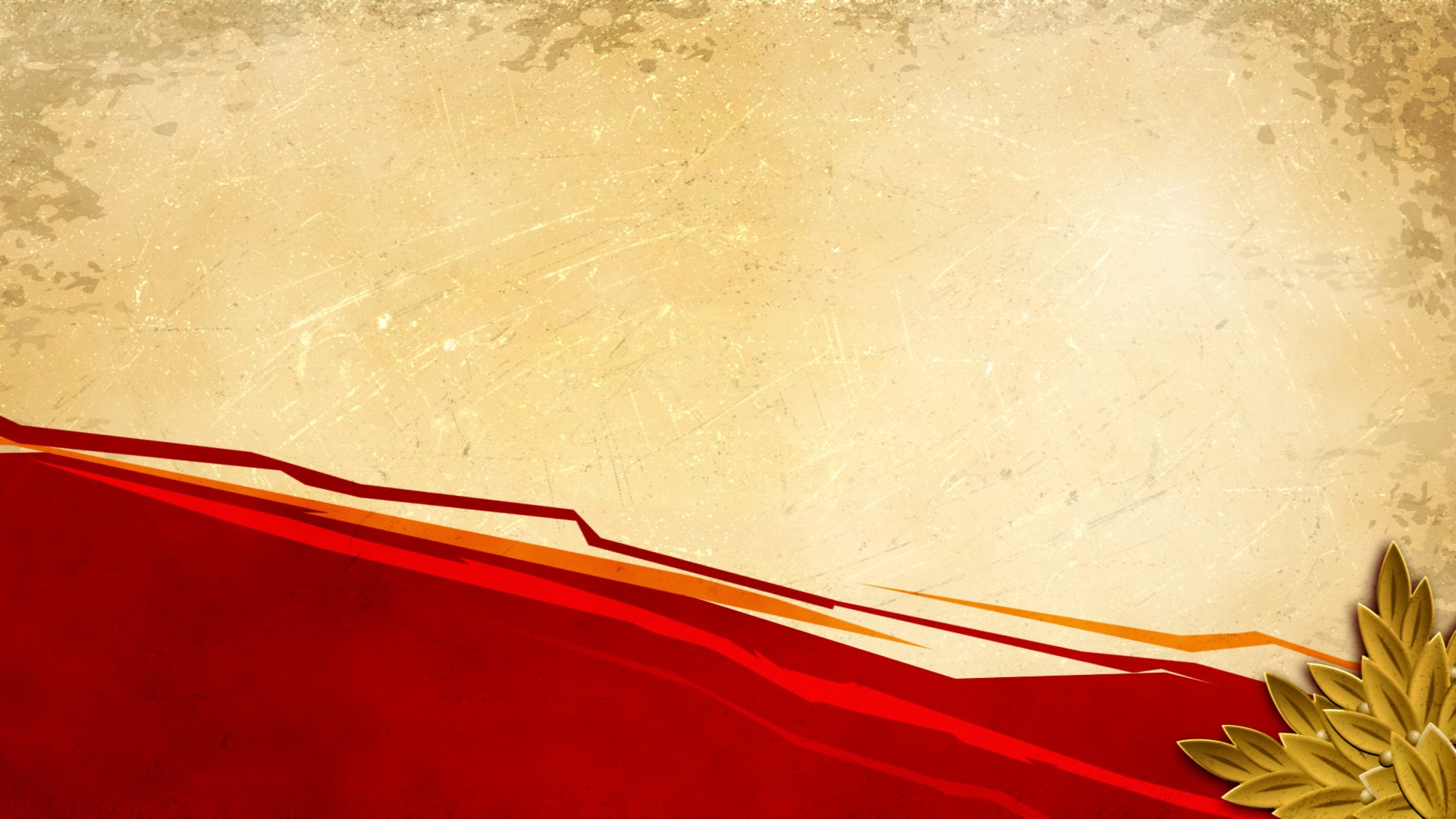 Спасибо за внимание!
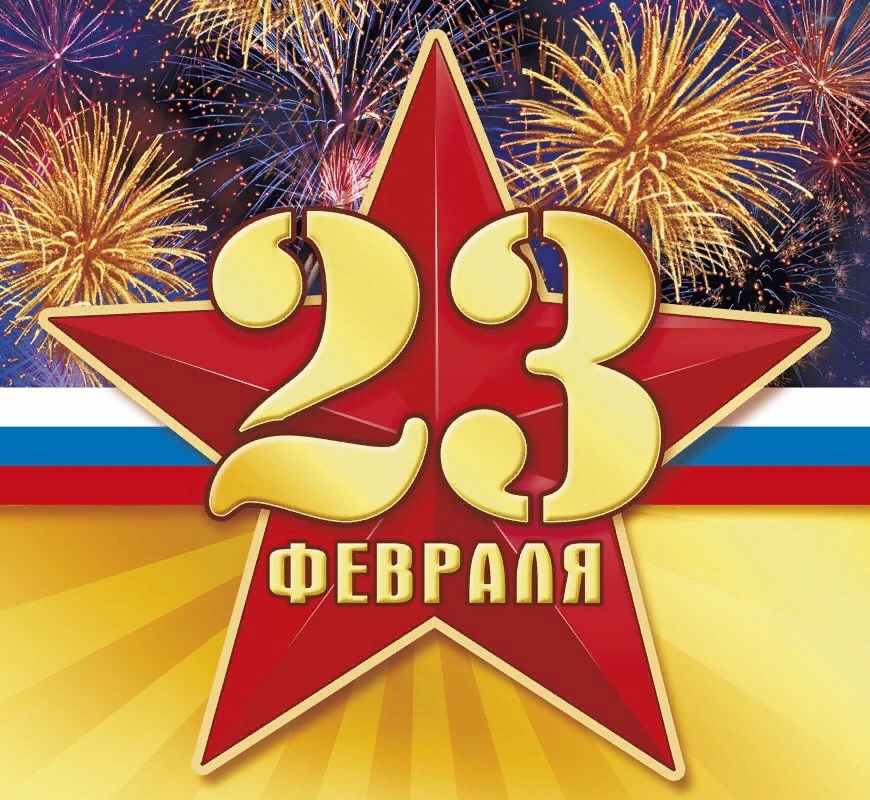